Figure 1. Experimental design. Flow diagram of patients enrolled in the (A) single-session study and (B) multiple ...
Cereb Cortex, Volume 24, Issue 8, August 2014, Pages 2055–2067, https://doi.org/10.1093/cercor/bht058
The content of this slide may be subject to copyright: please see the slide notes for details.
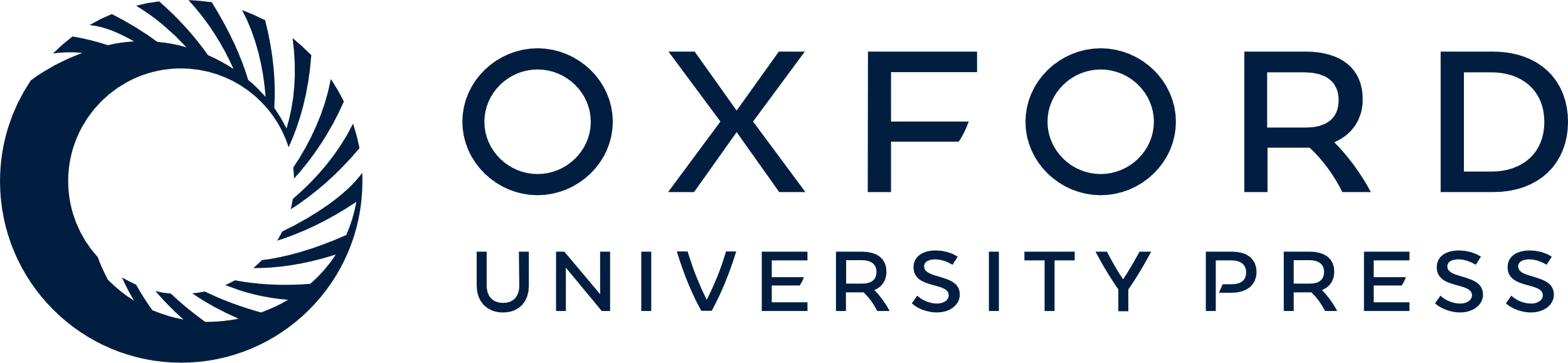 [Speaker Notes: Figure 1. Experimental design. Flow diagram of patients enrolled in the (A) single-session study and (B) multiple sessions study.


Unless provided in the caption above, the following copyright applies to the content of this slide: © The Author 2013. Published by Oxford University Press. All rights reserved. For Permissions, please e-mail: journals.permissions@oup.com]